আজকের ক্লাসে সবাইকে শুভেচ্ছা ও স্বাগতম
পরিচিতি
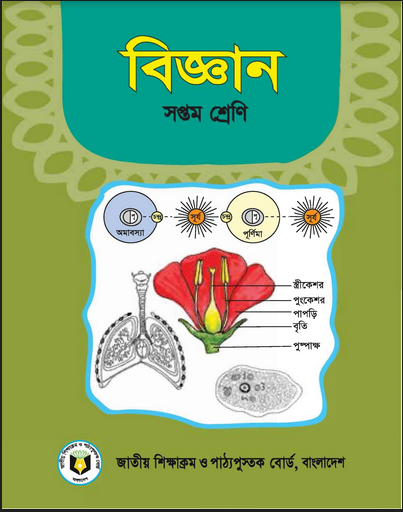 হোসনেয়ারা খাতুন 
সহকারী শিক্ষক 
বি এস সি মাধ্যমিক বিদ্যালয় 
hosnearakhatun4@gmail.com
01725666394
শ্রেণিঃ ৭ম  
বিষয়ঃ বিজ্ঞান
অধ্যায়ঃ ১ম 
সময়ঃ ৫০ মিনিট
তারিখঃ৩০/০৬/২০২০
তোমরা কী বলতে পারো নিচের ছবিগুলো কিসের?
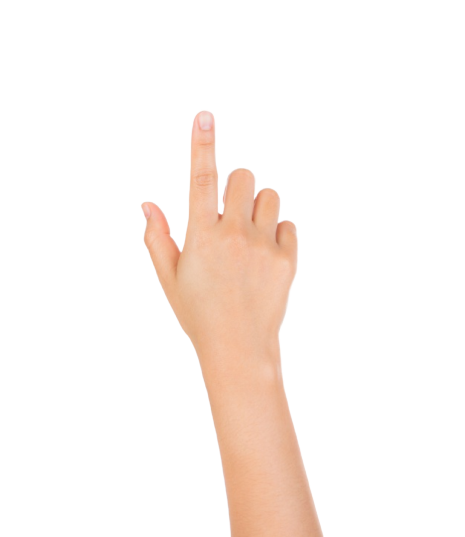 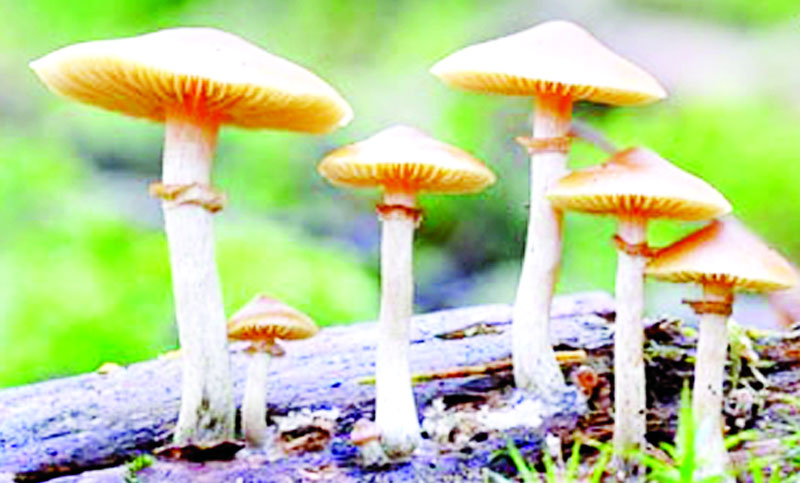 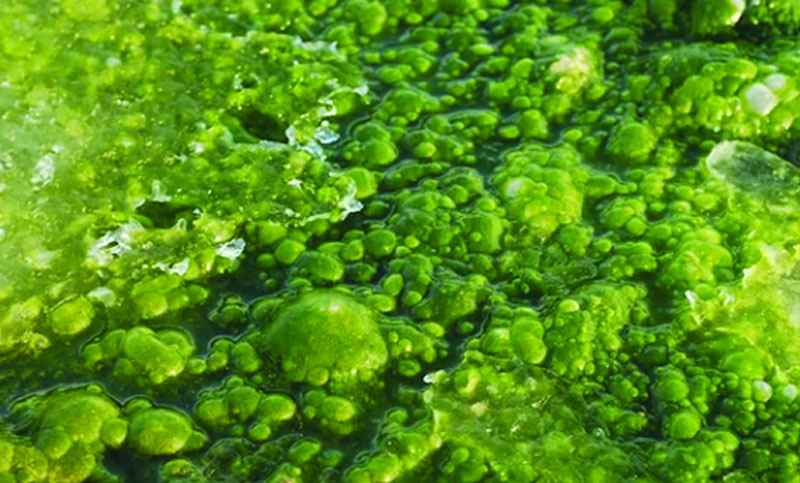 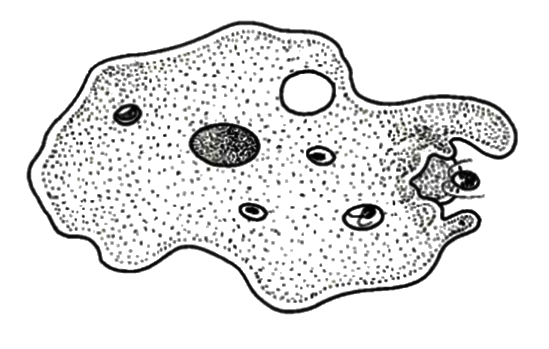 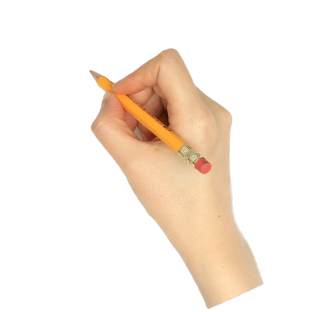 আজকের পাঠের বিষয়
ছত্রাক, শৈবাল ও অ্যামিবা
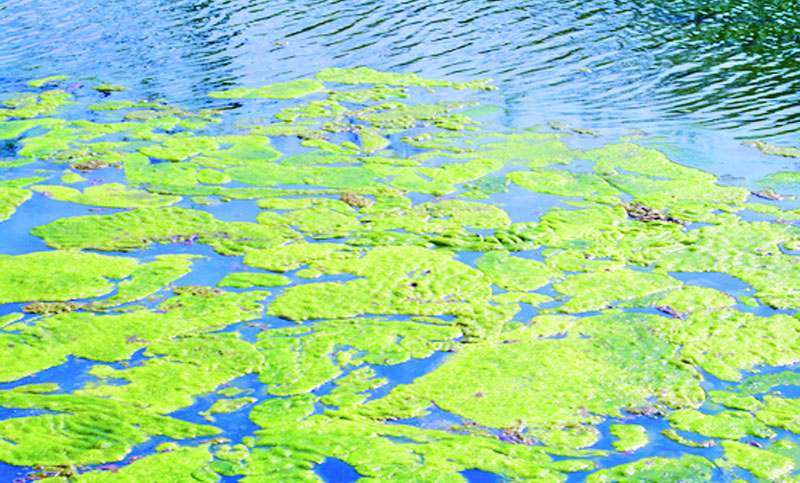 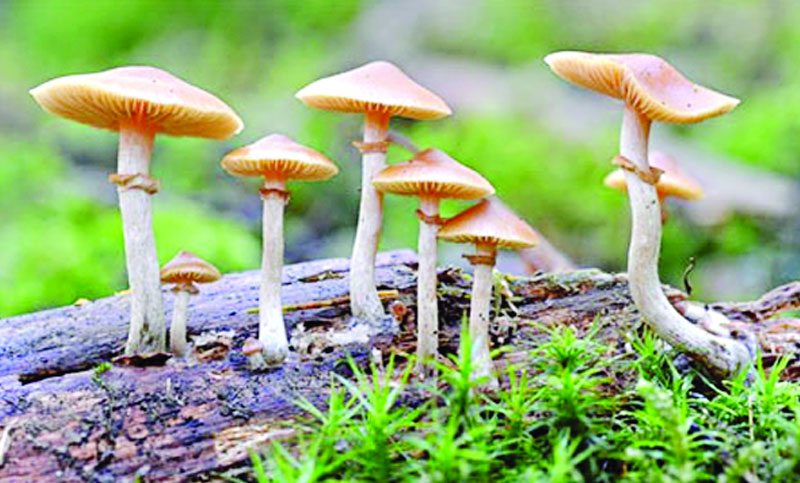 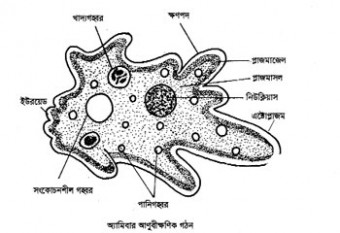 শিখনফল
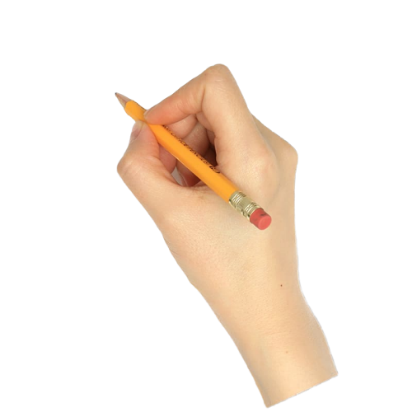 ছত্রাক কী তা বলতে পারবে ?
ছত্রাকের অর্থনৈতিক গুরুত্ব বর্ণনা করতে পারবে ?
ছত্রাক সংক্রমণ প্রতিরোধের উপায় ব্যাখ্যা করতে পারবে ?
শৈবাল কী তা বলতে পারবে ?
শৈবালের উপকারিতা ও অপকারিতা বর্ণনা করতে পারবে ?
অ্যামিবা সম্পর্কে বর্ণনা করতে পারবে ?
ছত্রাক
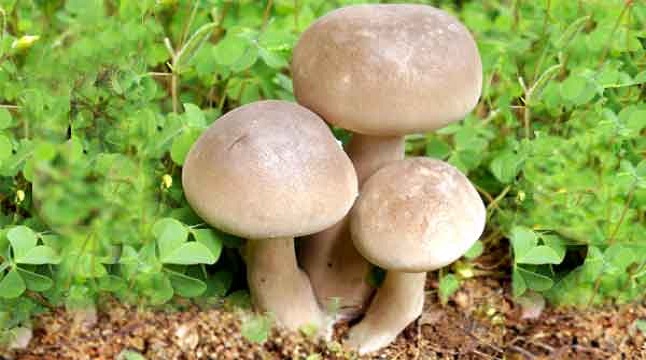 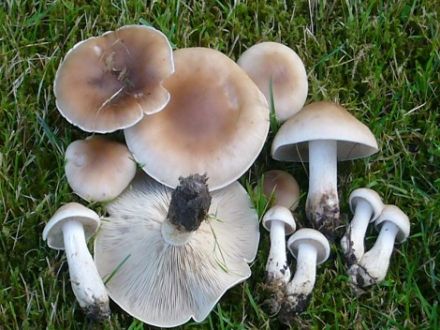 সমাঙ্গদেহী ক্লোরোফিল বিহীন অসবুজ উদ্ভিদকে ছত্রাক বলে। এরা পরভোজী অথবা মৃতভোজী।
ছত্রাকের অর্থনৈতিক গুরুত্ব
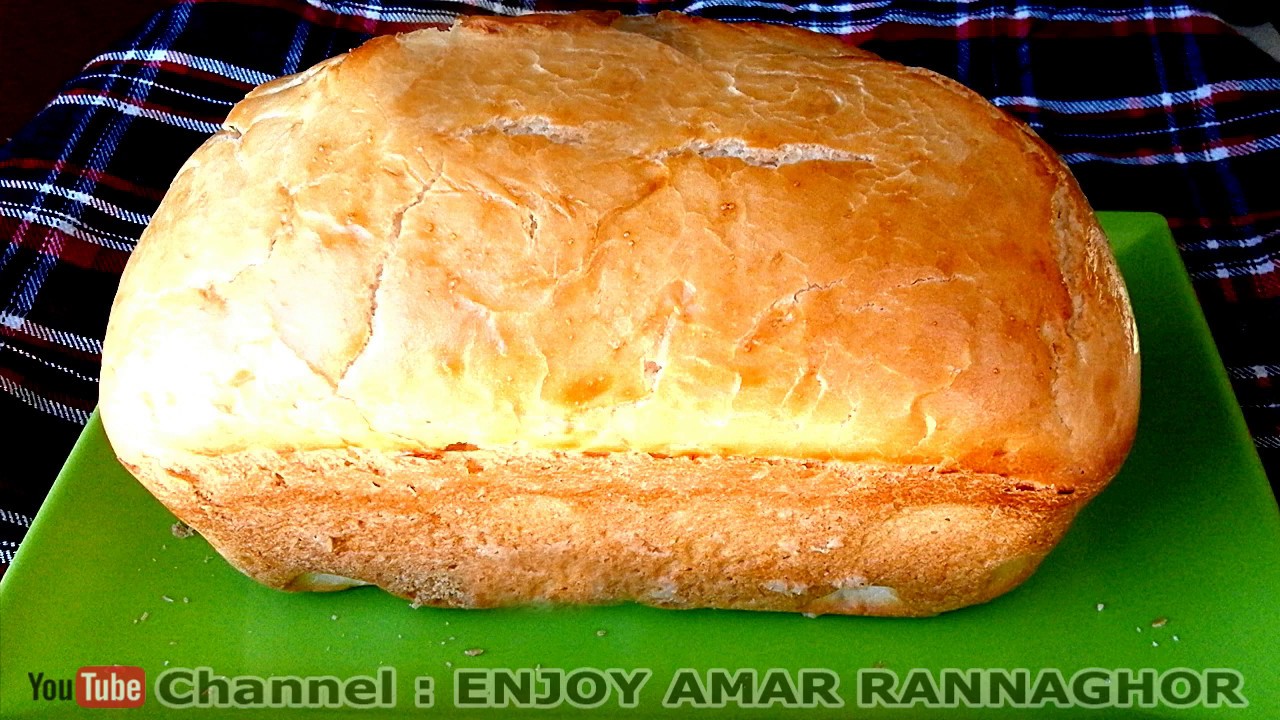 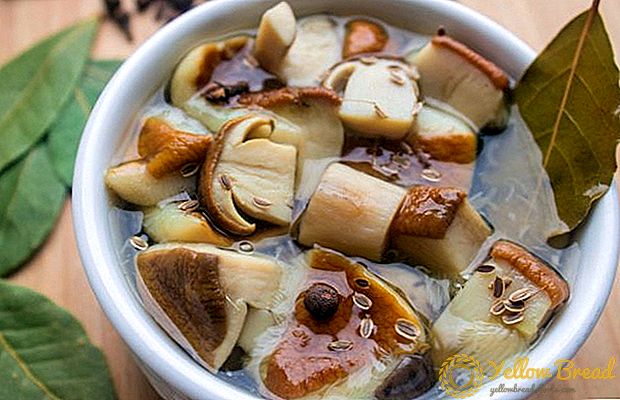 পাউরুটি তৈরিতে ছত্রাক ব্যবহার করা হয়
সৌখিন খাবার এগারিকাস
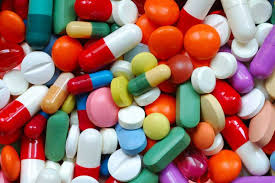 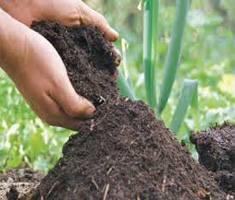 ঔষুধ তৈরিতে ছত্রাক ব্যবহার করা হয়
জৈব সার তৈরিতে ছত্রাকের ভুমিকা রয়েছে
ছত্রাক জনিত রোগ
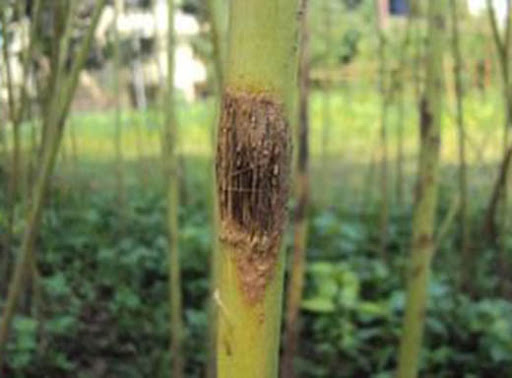 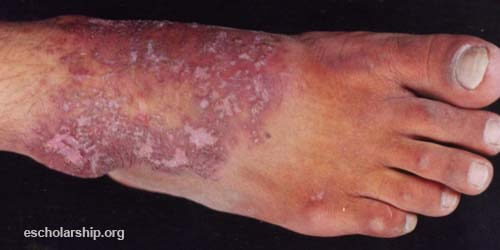 চর্ম রোগ
পাটের কালো পট্টি রোগ
ছত্রাক জনিত রোগ খুব ছোঁয়াছে। আক্রান্ত ব্যক্তির সংস্পর্শে এলে এ রোগ সংক্রমিত হতে পারে।
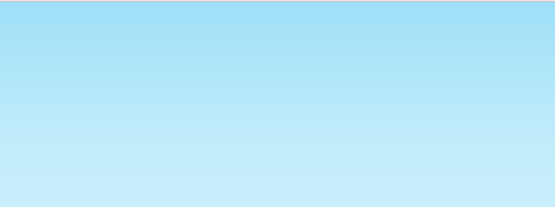 একক কাজ
ছত্রাকের ক্ষতিকর দিকগুলো লেখ।
ছত্রাক সংক্রমণ প্রতিরোধের উপায়
ছত্রাক জনিত রোগে আক্রান্ত ব্যক্তির ব্যহৃত জিনিষপত্র ব্যবহার না করা।
ছত্রাক জনিত রোগে আক্রান্ত ব্যক্তির সংস্পর্শে কম আসা।
ছত্রাক আক্রান্ত উদ্ভিদে ঔষধ ছিটানো বা উদ্ভিদ তুলে পুড়িয়ে ফেলা।
শৈবাল
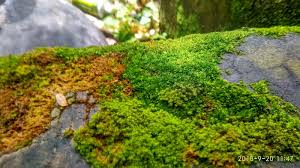 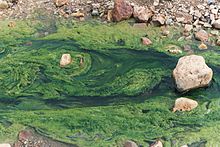 সমাঙ্গবর্গের ক্লোরোফিলযুক্ত ও স্ব-ভোজী উদ্ভিদরাই শৈবাল। এরা মাটি পানি ও গাছের উপর জন্মায়। সবুজ ছাড়া ও লাল, বাদামি ইত্যাদি রঙের শৈবাল দেখা যায়। ‘স্পাইরোগাইরা’ নামক শৈবাল বেশিরভাগ জলাশয়ে পাওয়া যায়।
শৈবালের উপকারিতা
শৈবালের উপকারিতা আইসক্রিম তৈরিতে সামুদ্রিক শৈবালজাত অ্যালজিন ব্যবহৃত হয়।
সামুদ্রিক শৈবাল আয়োডিন ও পটাশিয়ামের একটি ভাল উৎস।
মৎস্য চাষে শৈবাল খাদ্য হিসাবে ব্যবহৃত হয়।
শৈবালের অপকারিতা
মানুষ ও উদ্ভিদের বিভিন্ন রকম রোগ সৃষ্টিতে শৈবাল দায়ী।
শৈবাল চা পাতার রেড রাস্ট রোগ সৃষ্টি করে।
জলাশয়ে শৈবালের আধিক্য দেখা দিলে জলজ প্রাণী ও মাছ অক্সিজেনের অভাবে মারা যেতে পারে।
অ্যামিবা
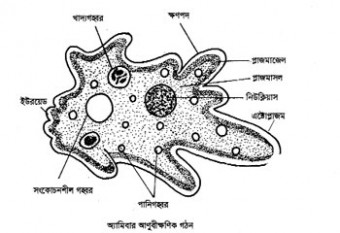 প্রোটিস্টা রাজ্যের সদস্যা অ্যামিবা এককোষী প্রাণী।এদের দেহ ক্ষুদ্রাকার।এরা প্রয়োজনে দেহের আকার পরিবর্তন করে থাকে।
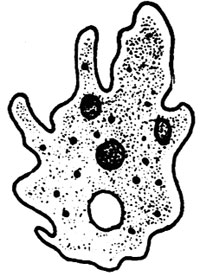 ক্ষণপদ
খাদ্য গহ্বর
পানি গহ্বর
সংকোচন গহ্বর
এদের দেহ থেকে আঙ্গুলের মত তৈরি অভিক্ষেপকে ক্ষণপদ বলে।
এর সাহায্যে
অ্যামিবা খাদ্য গ্রহন ও চলাচল করে।
পানি গহ্বর,
এদের দেহে
ও
খাদ্য গহ্বর
সংকোচন গহ্বর
থাকে।
দলগত কাজ
শৈবালের বৈশি
ষ্ট্যগুলো লেখ।
মূল্যায়ন
১। শৈবালজাত অ্যালজিন ব্যবহৃত হয় কোনটি তৈরিতে?
×
×
(খ)পনির
(ক) পেনিসিলিন
×
√
(ঘ) দই
(গ)  আইসক্রিম
২। নিচের কোনটি পটাশিয়ামের উৎস?
×
×
(ক) ভাইরাস
(খ) ব্যাকটেরিয়া
×
(গ) শৈবাল
√
(ঘ) ছত্রাক
৩। ছুলি রোগের কারণ কোনটি?
×
×
(খ)  অ্যামিবা
(ক) ব্যাকটেরিয়া
×
√
(গ) ভাইরাস
(ঘ) ছত্রাক
৪। অ্যামিবা ----
(ii) প্রয়োজনে দেহের আকার পরিবর্তন করেন
(i) বহুকোষী প্রাণী
(iii) পানিতে,স্যাতসেতে মাটিতে জন্মে
নিচের কোনটি সঠিক?
×
×
(ক) i ও ii
(খ) i ও iii
×
√
(গ) ii ও iii
(ঘ) i, ii ও iii
বাড়ির কাজ
ছত্রাক, শৈবাল ও অ্যামিবার মধ্যে পার্থক্য লিখ?
স
বা
ই
কে
ধ
ন্য
বা
দ